國家安全教育   資源列表​
(二) 國土安全
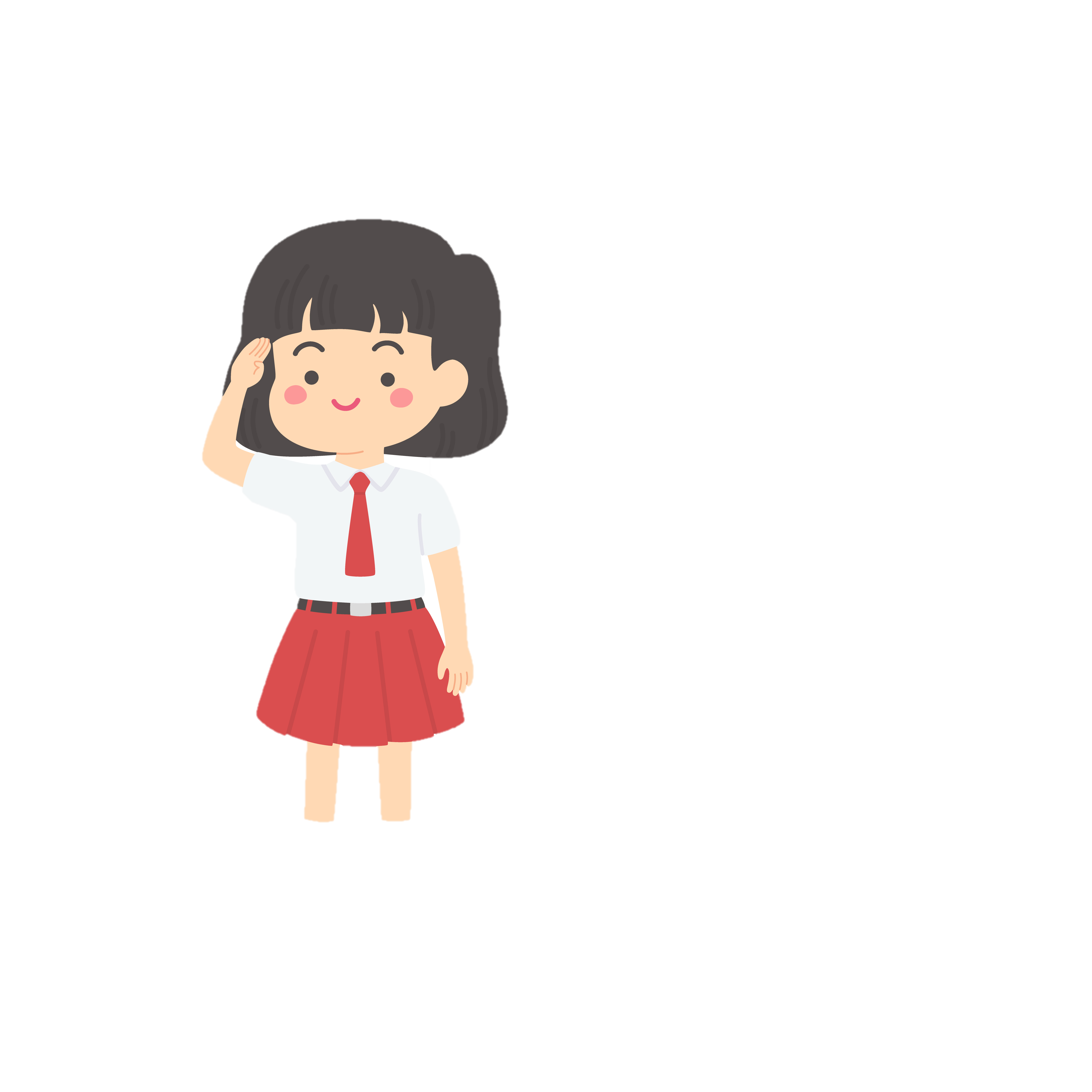 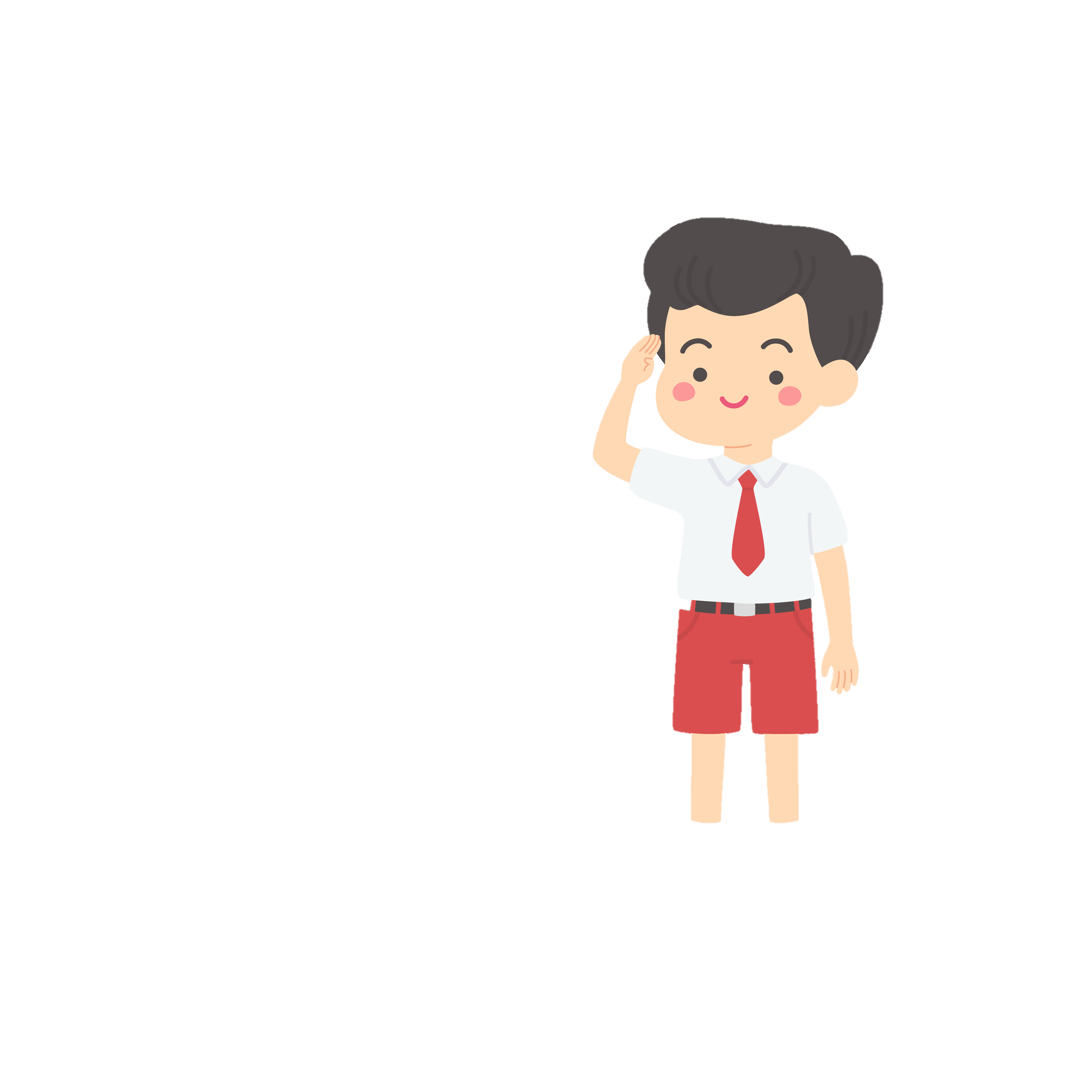 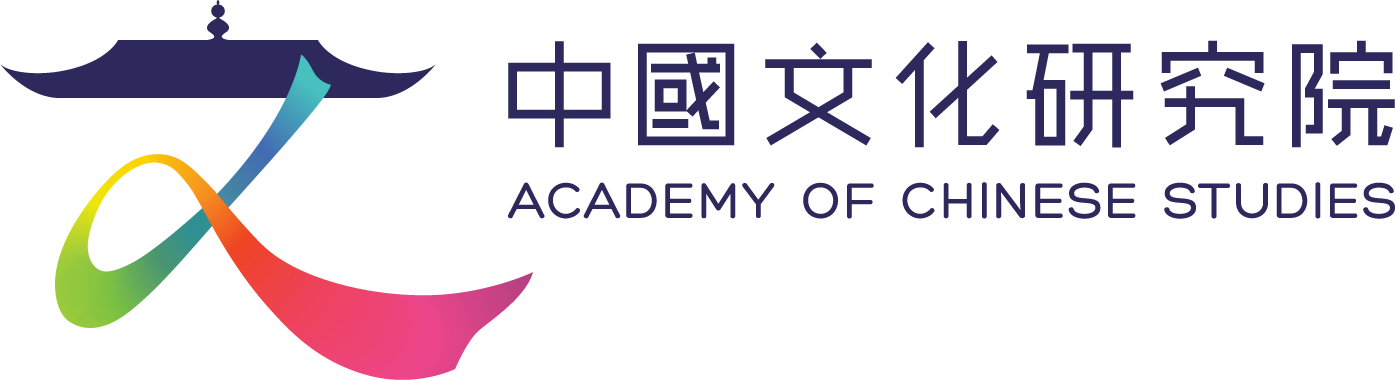 甚麼是國土安全？
國土安全包括領土以及自然資源、基礎設施安全等方面，核心是指領土完整、國家統一，邊疆邊境、領空、海洋權益等不受侵犯或免於威脅的狀態，是國家生存和發展的基本條件。面臨境內外分裂勢力的挑釁，維護國土安全必須加強國防和外交能力建設。
國土安全與其他領域的安全息息相關。國土不安，輕則民不聊生，重則山河破碎，國家的政治、經濟、文化等其他安全亦無從談起。
資料取自《全民國家安全日2023》網站
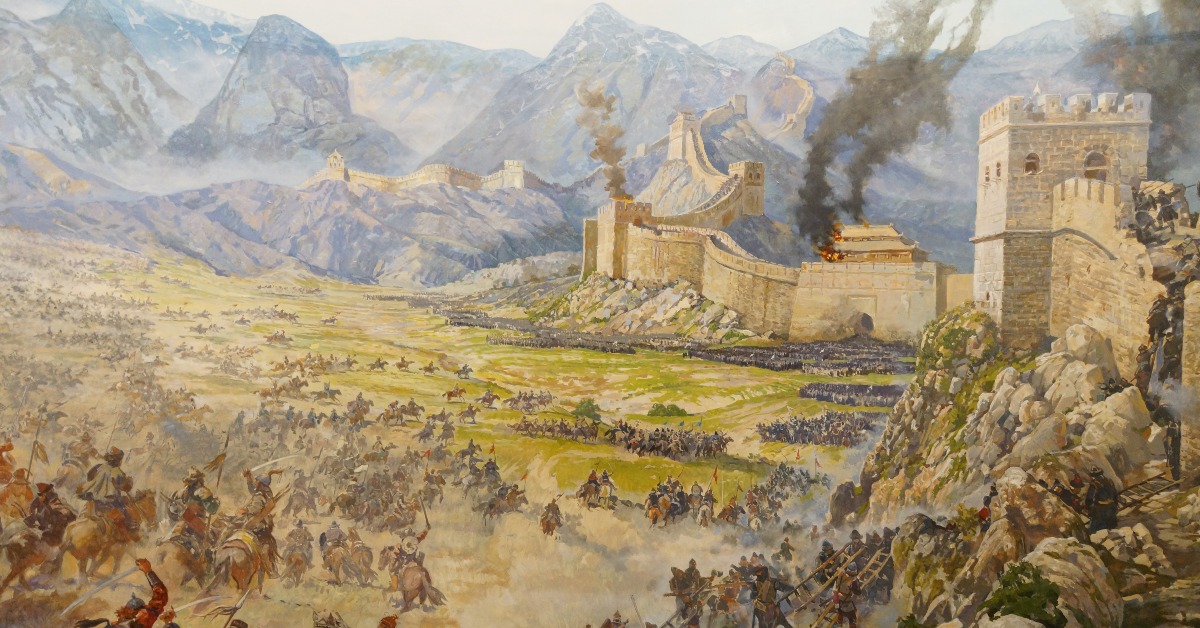 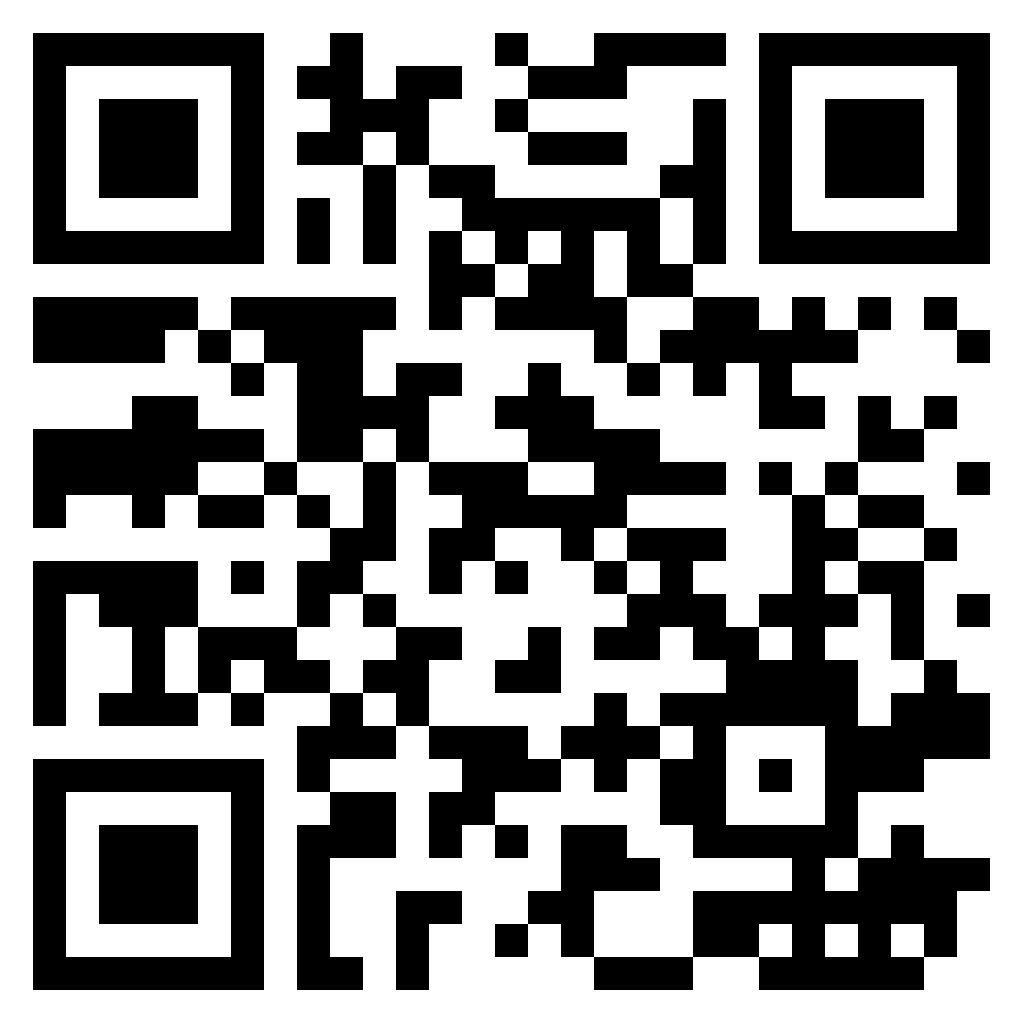 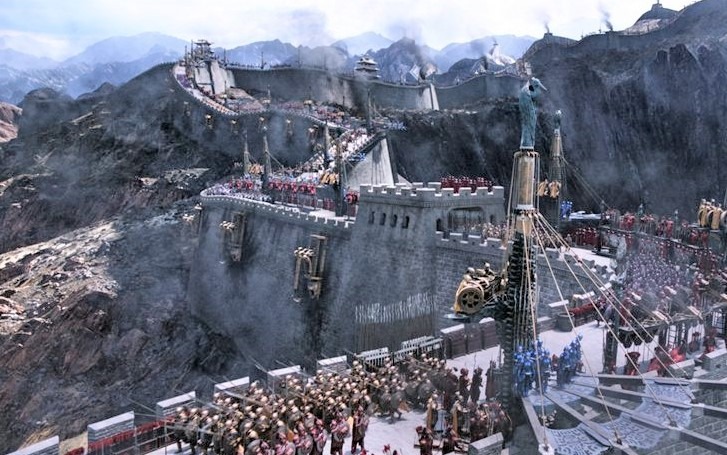 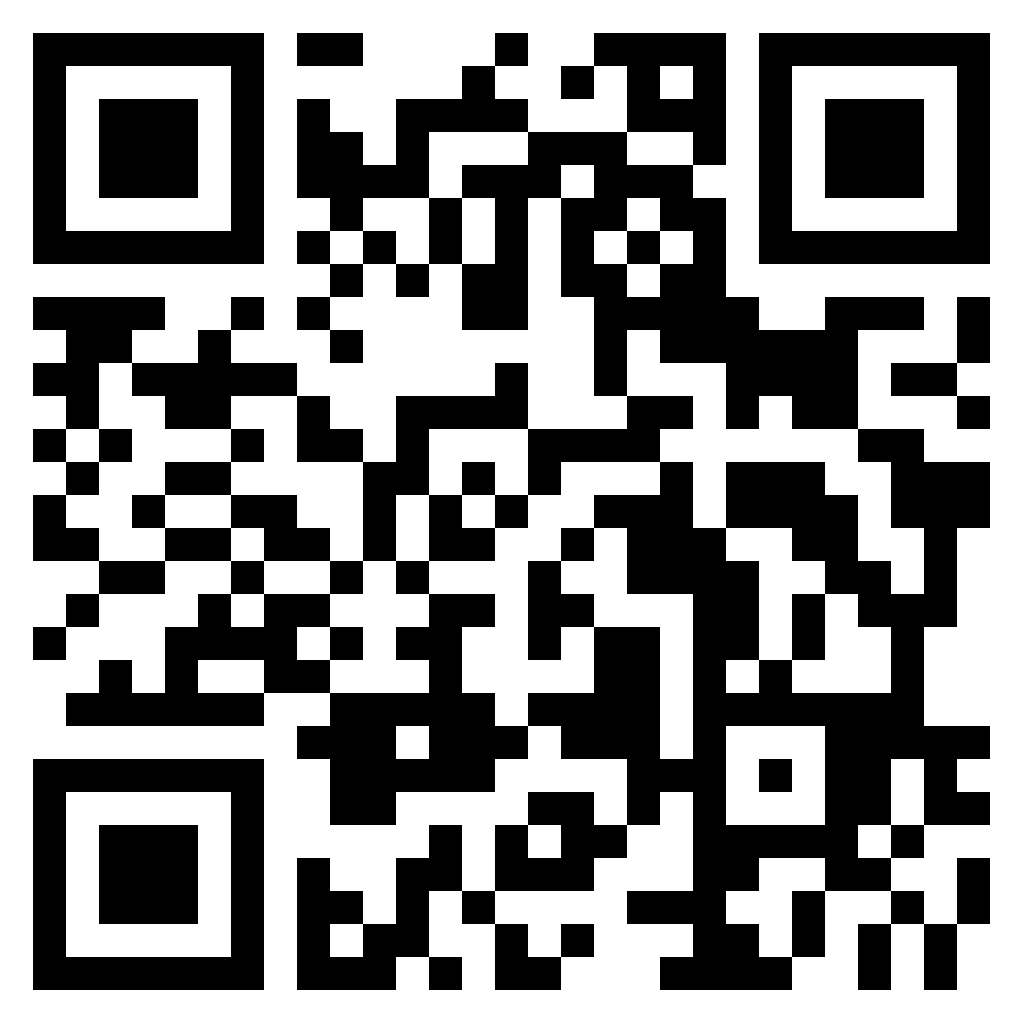 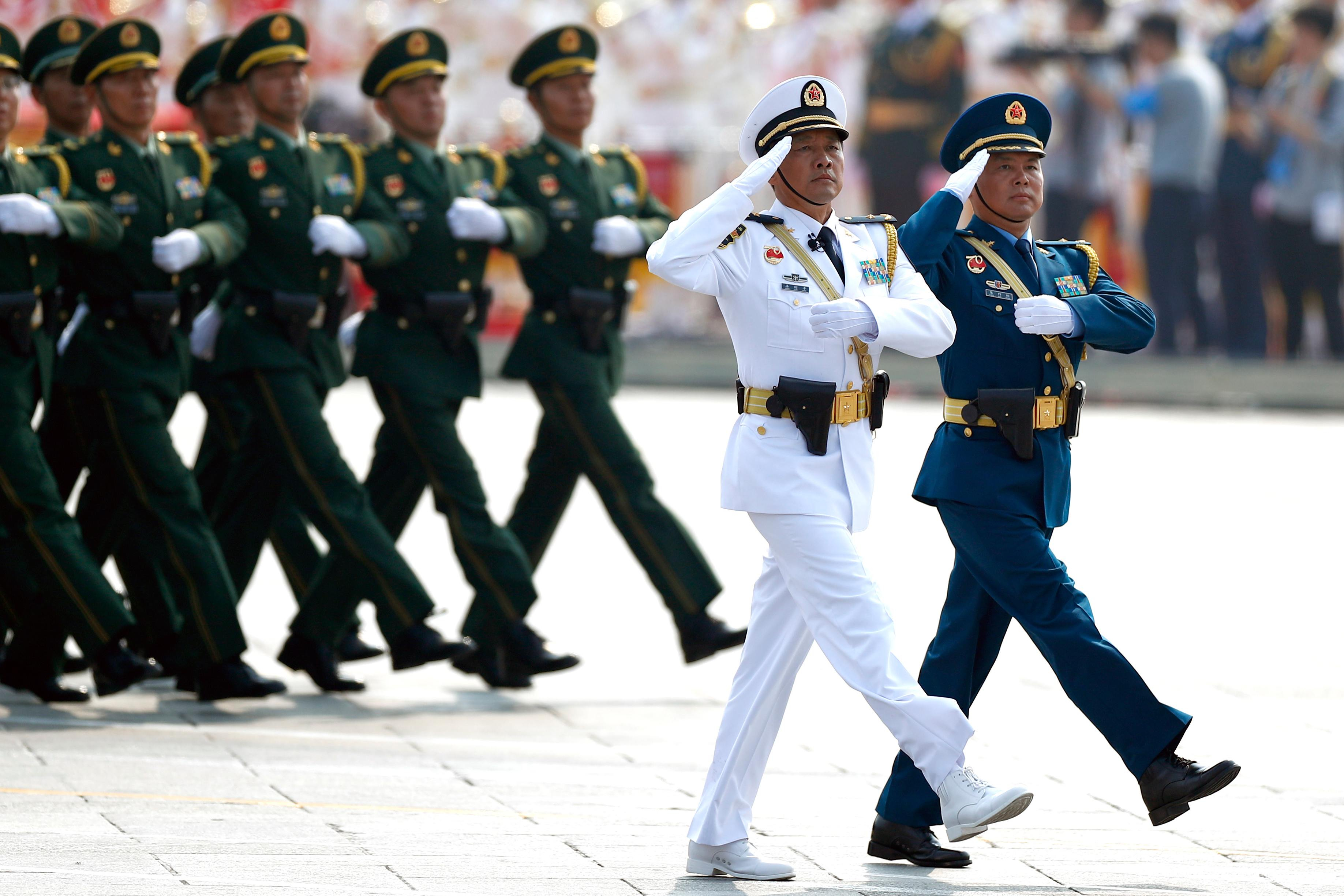 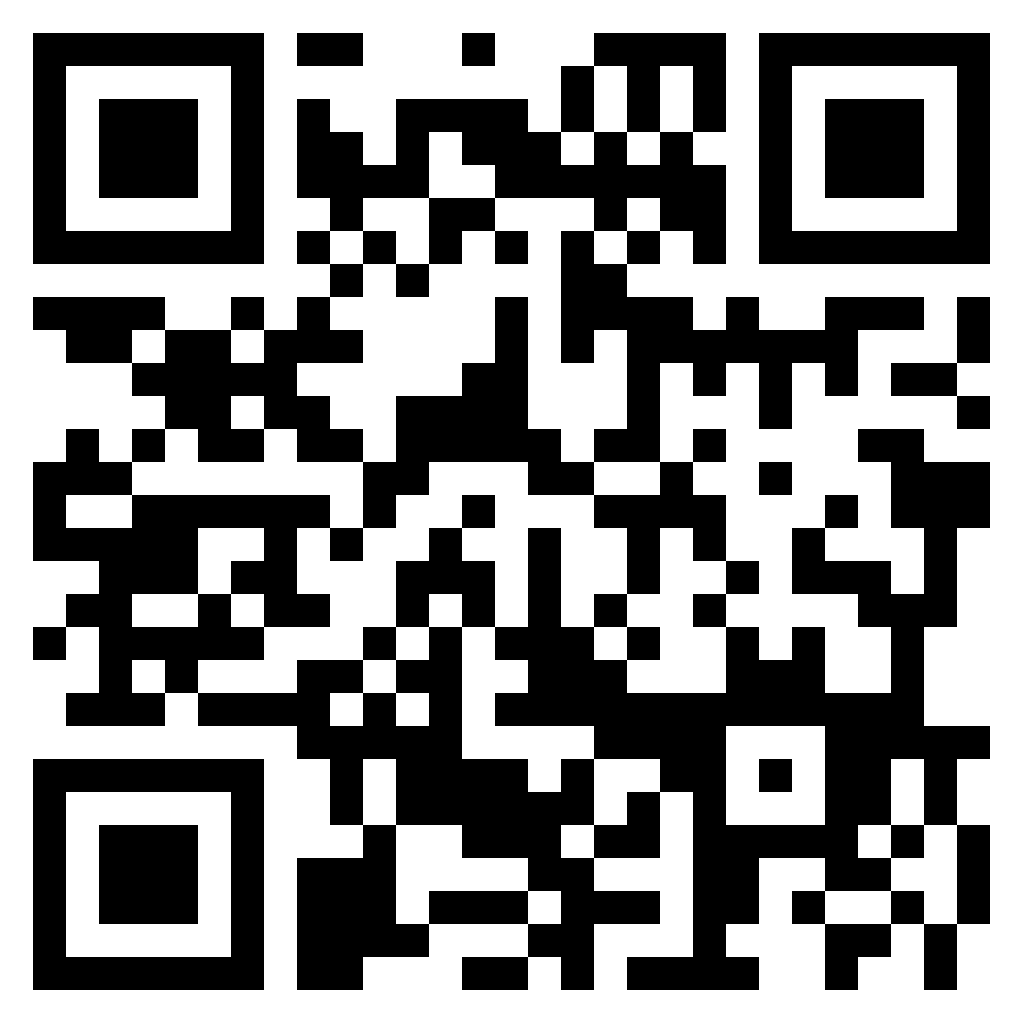 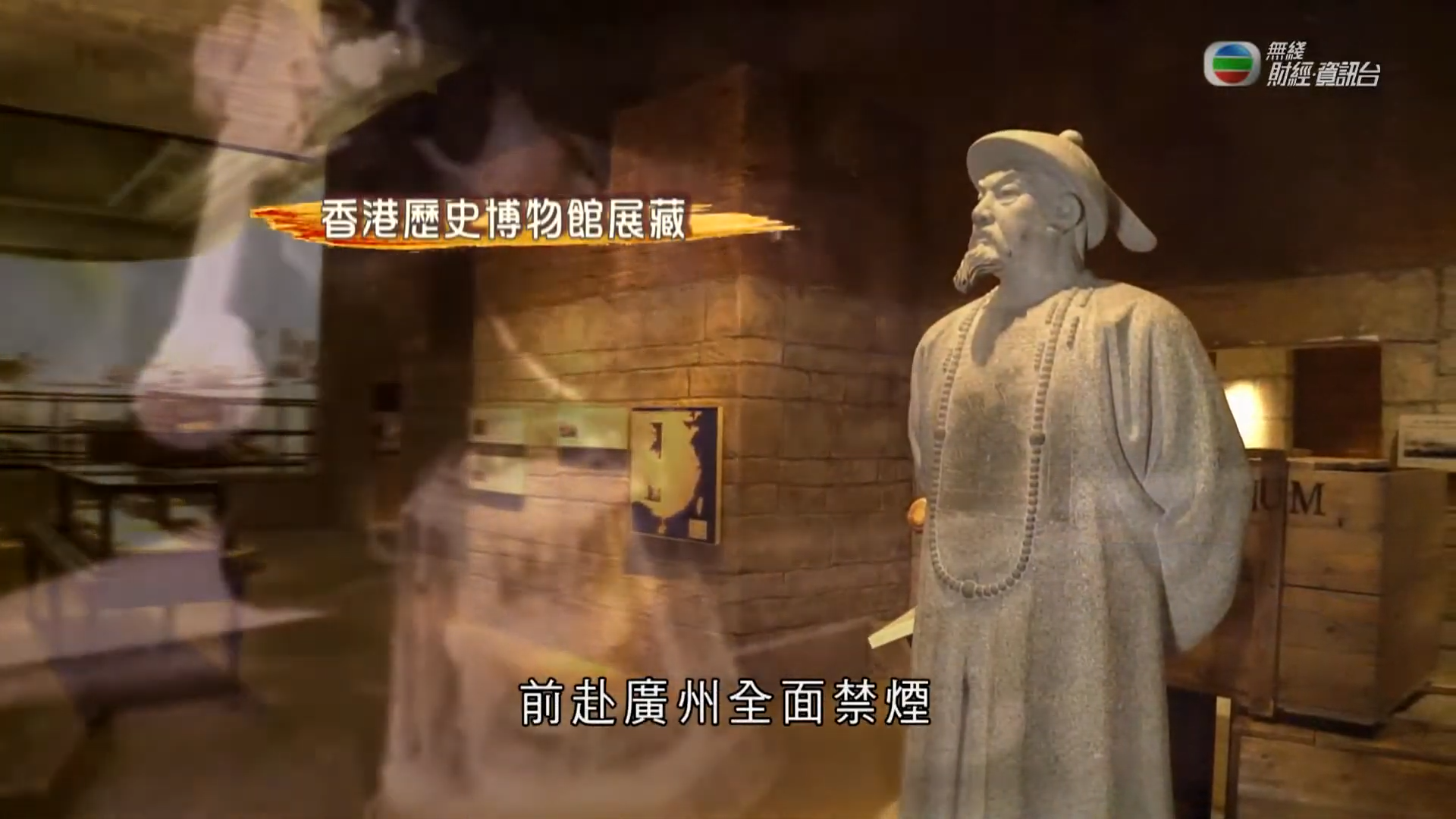 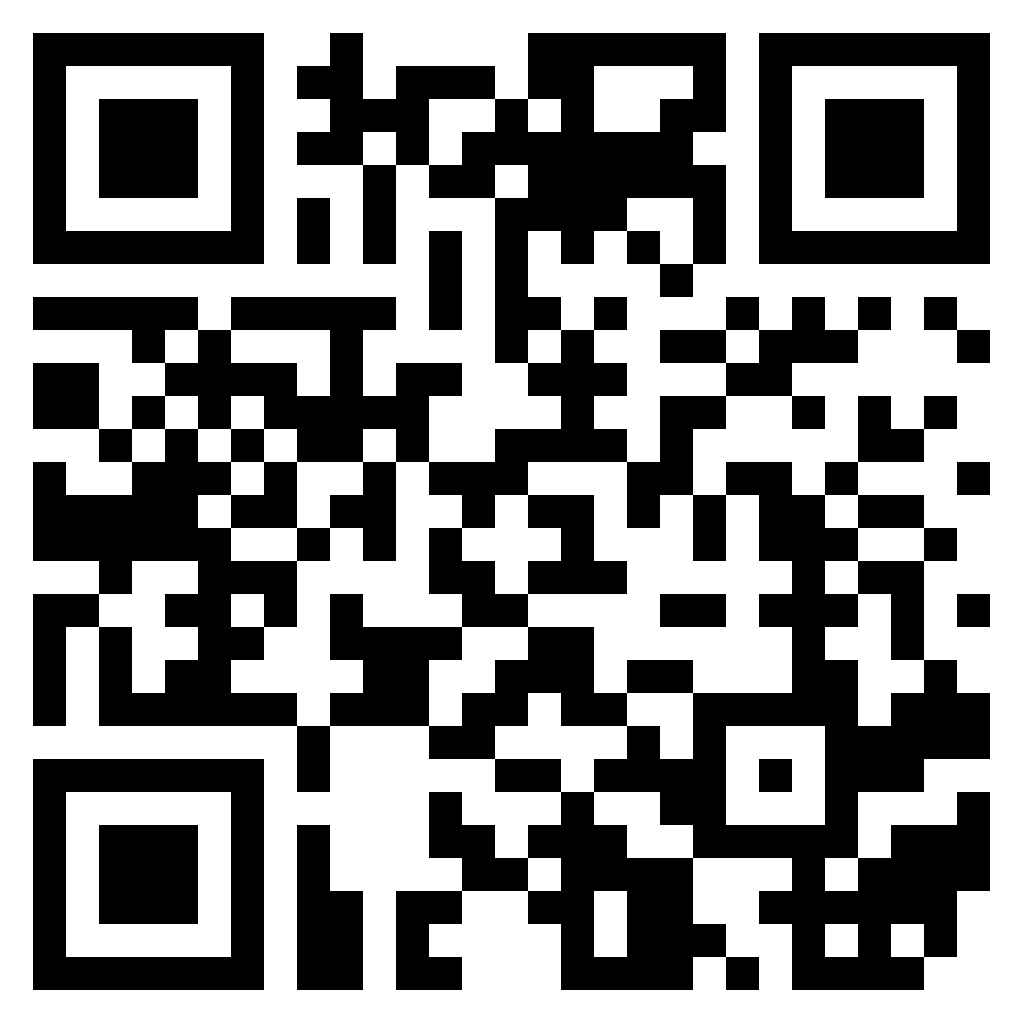 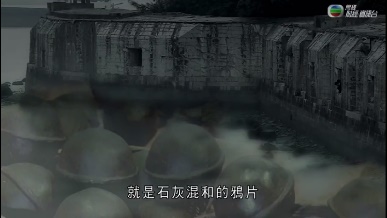 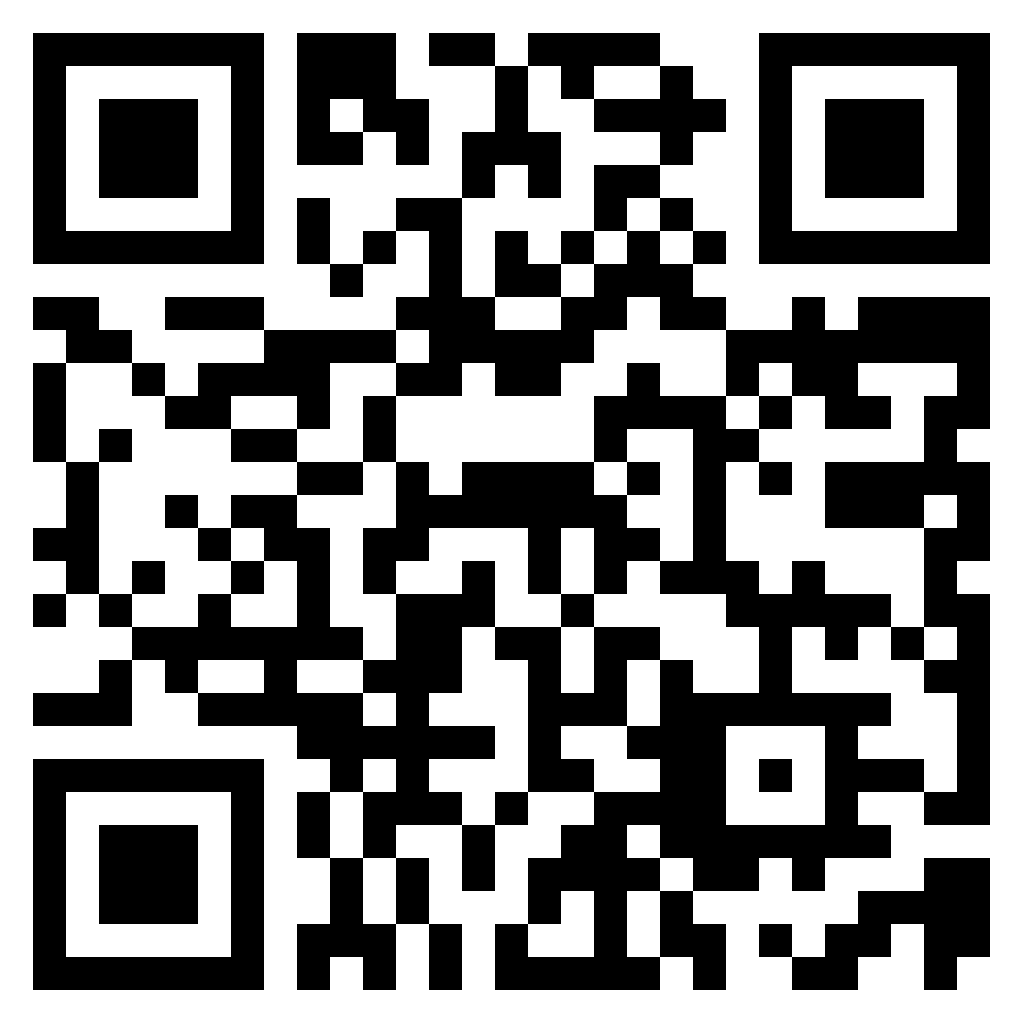 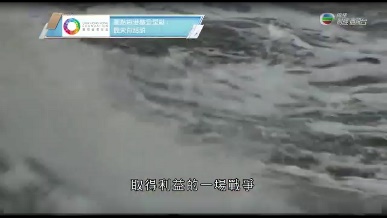 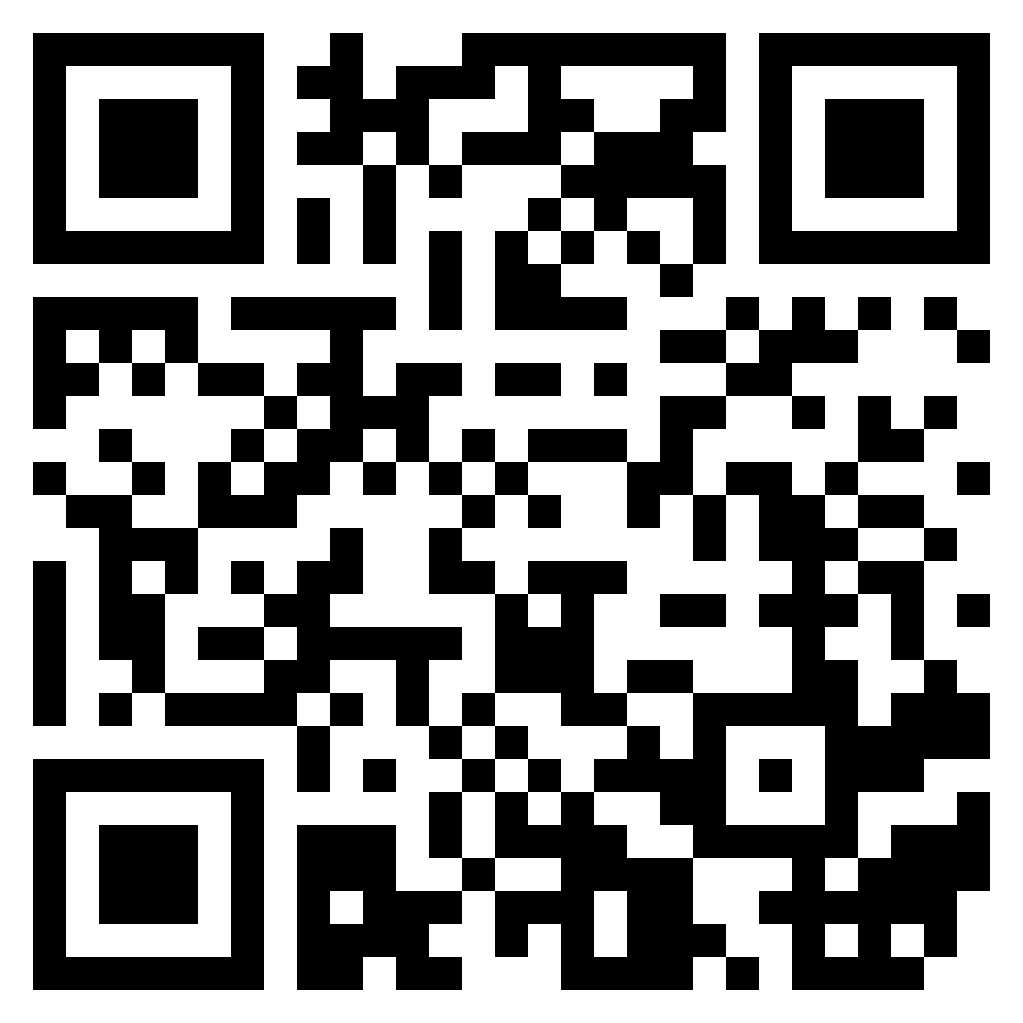 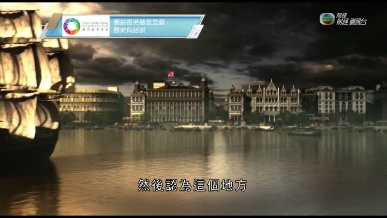 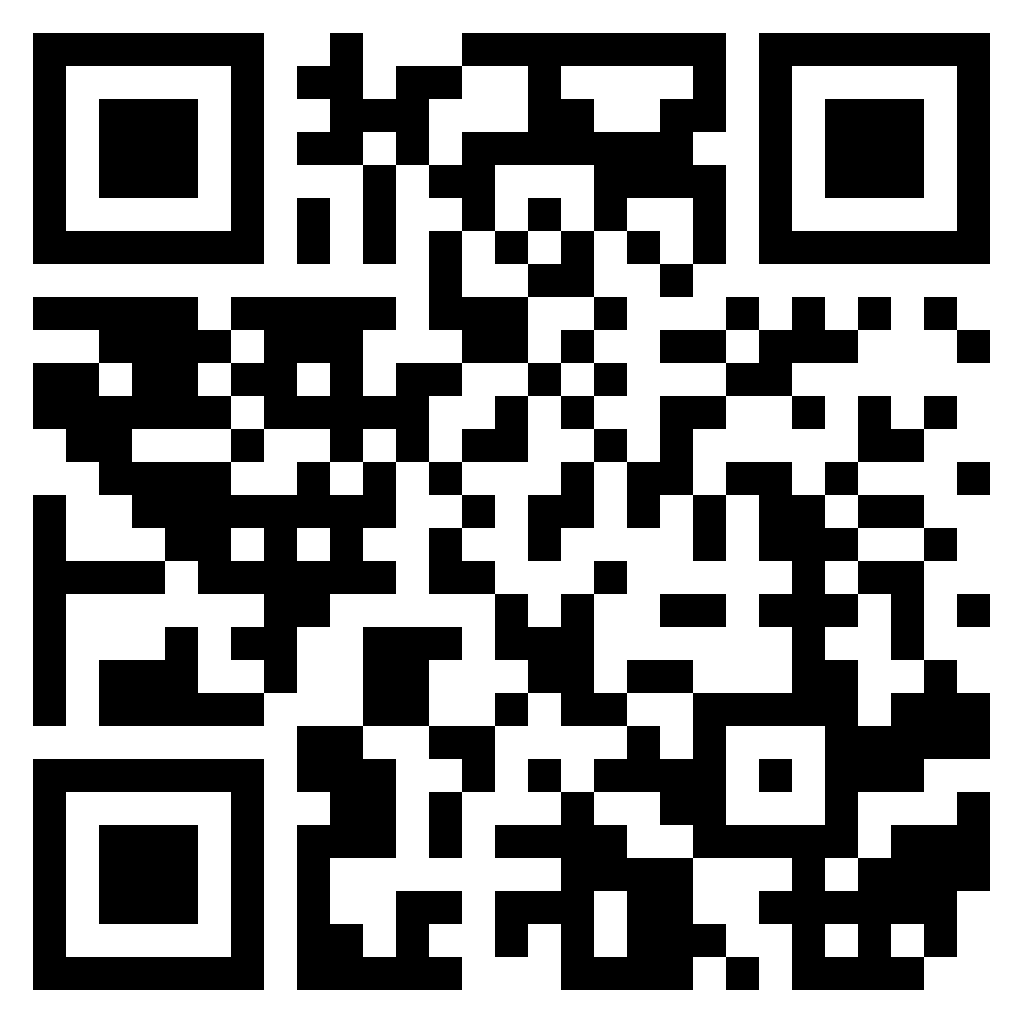 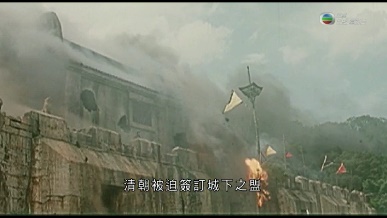 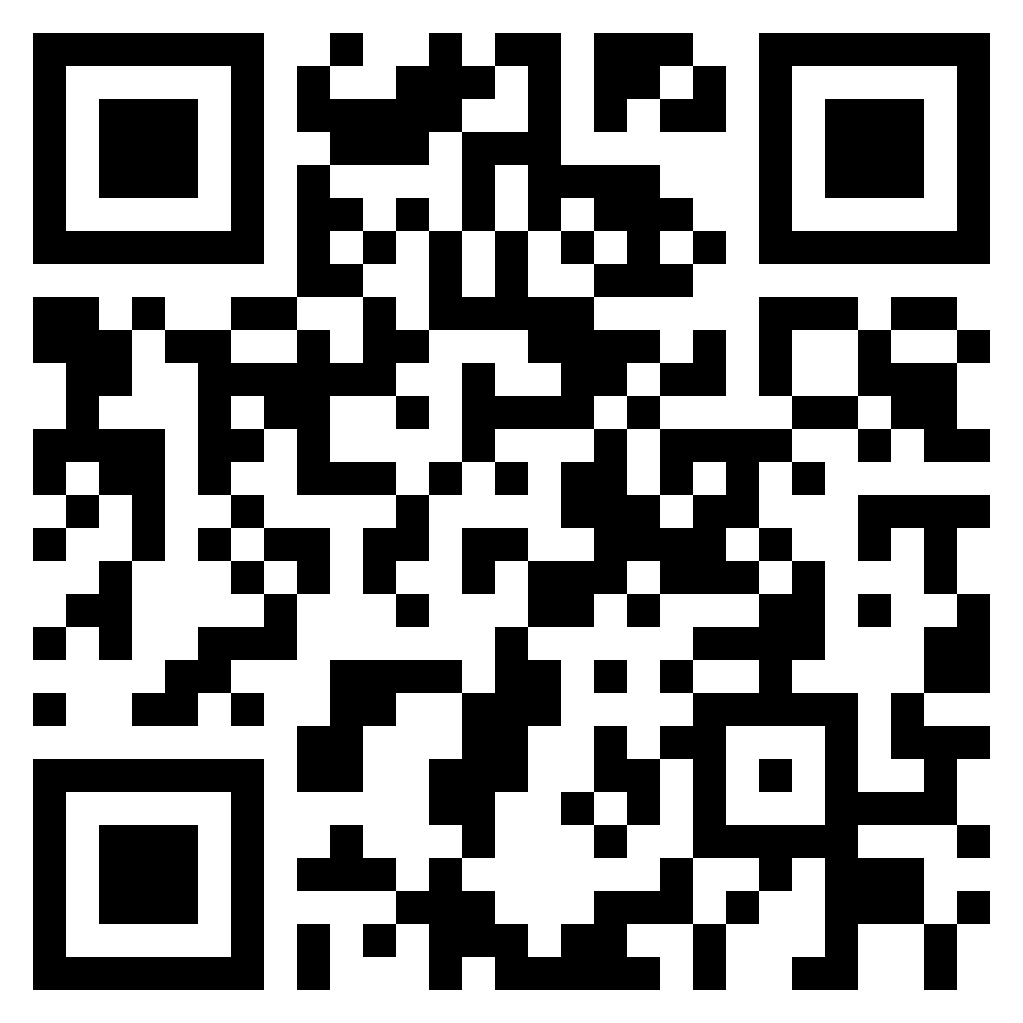 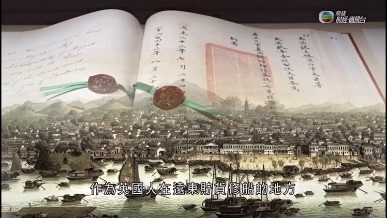 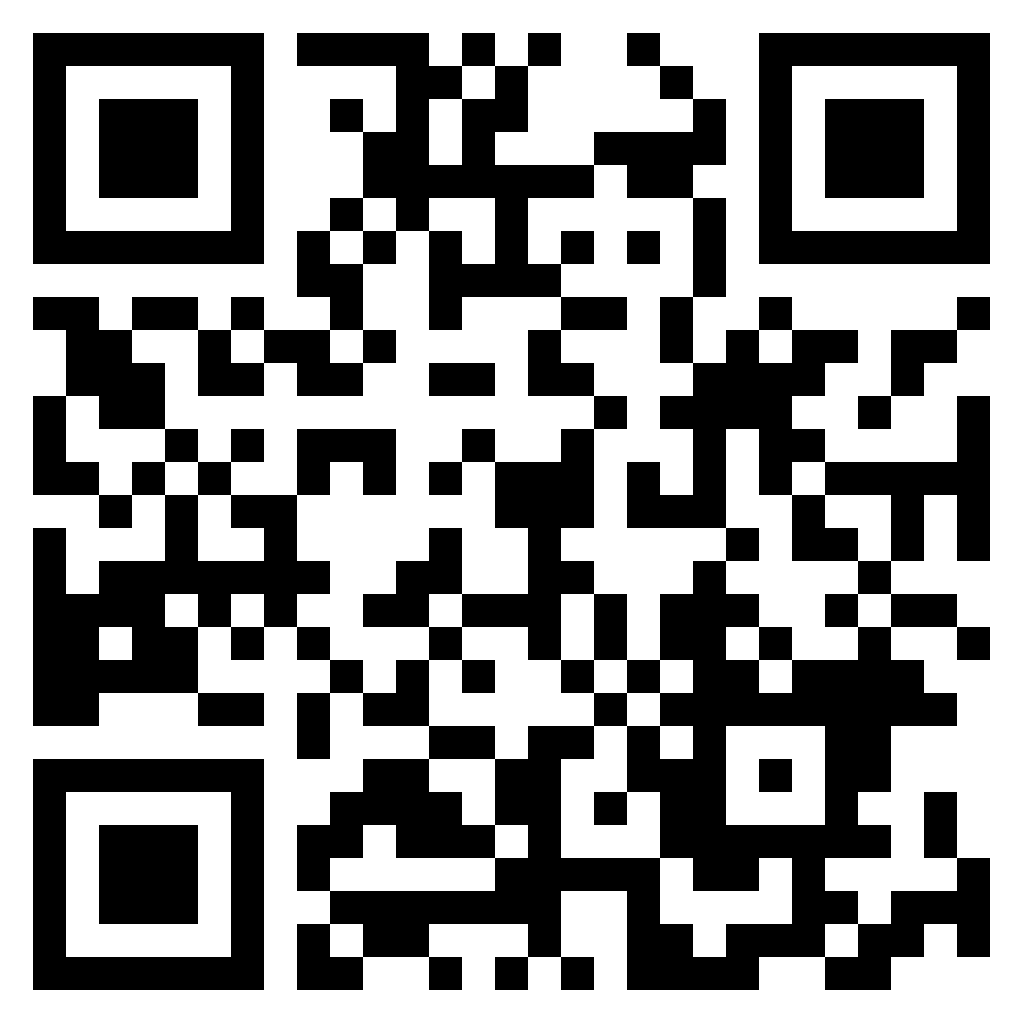 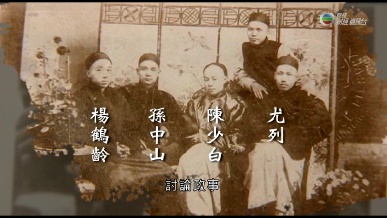 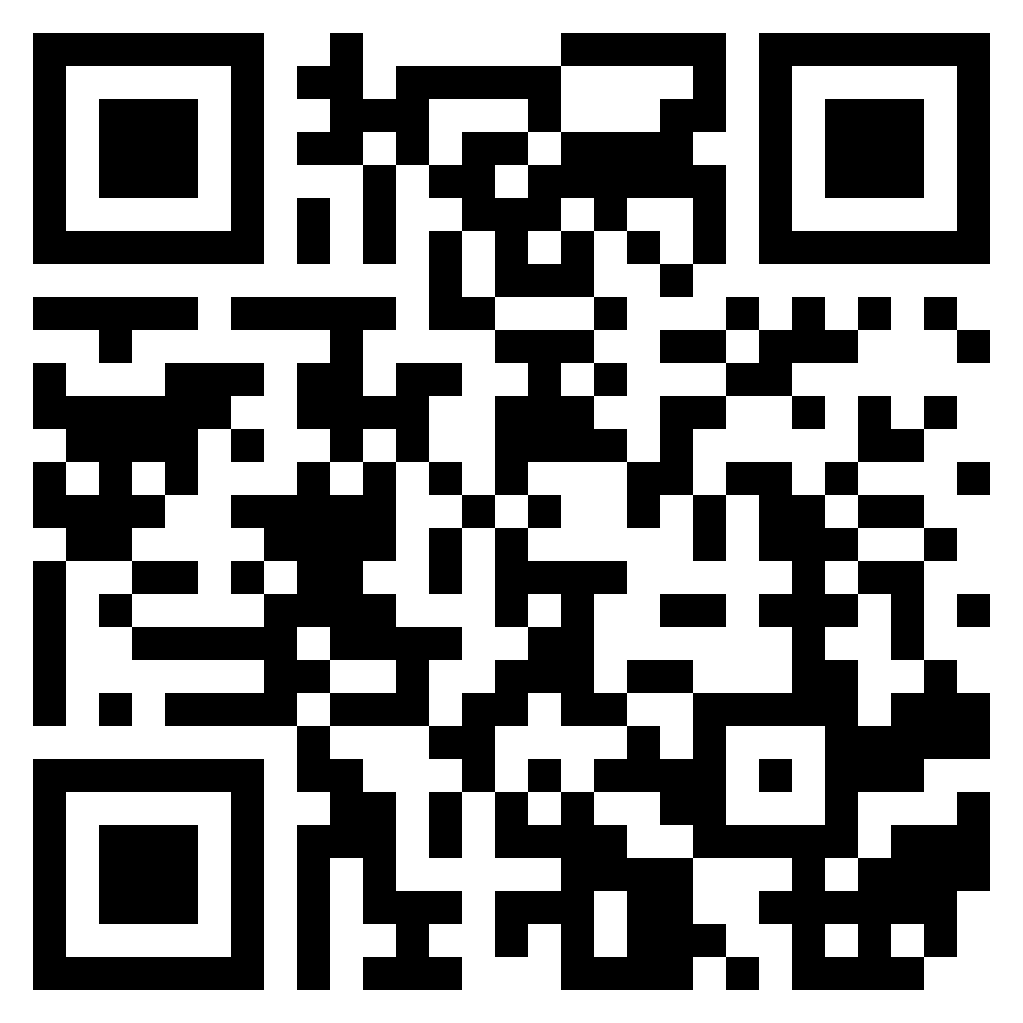 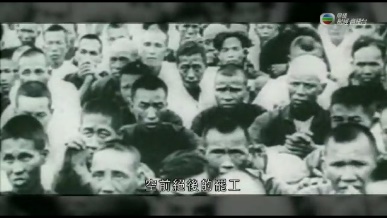 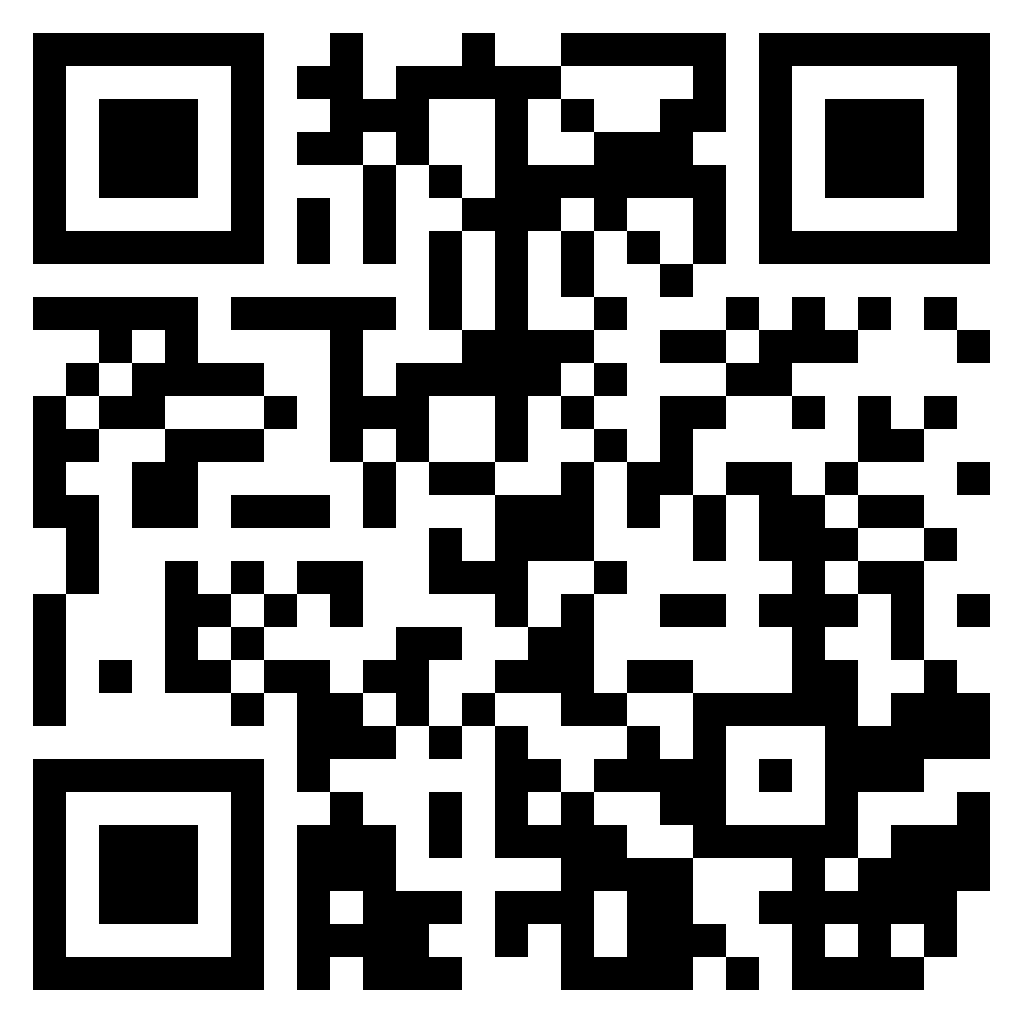 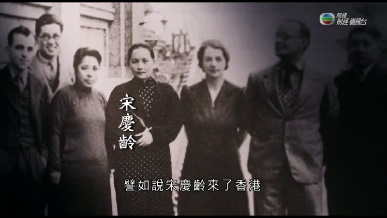 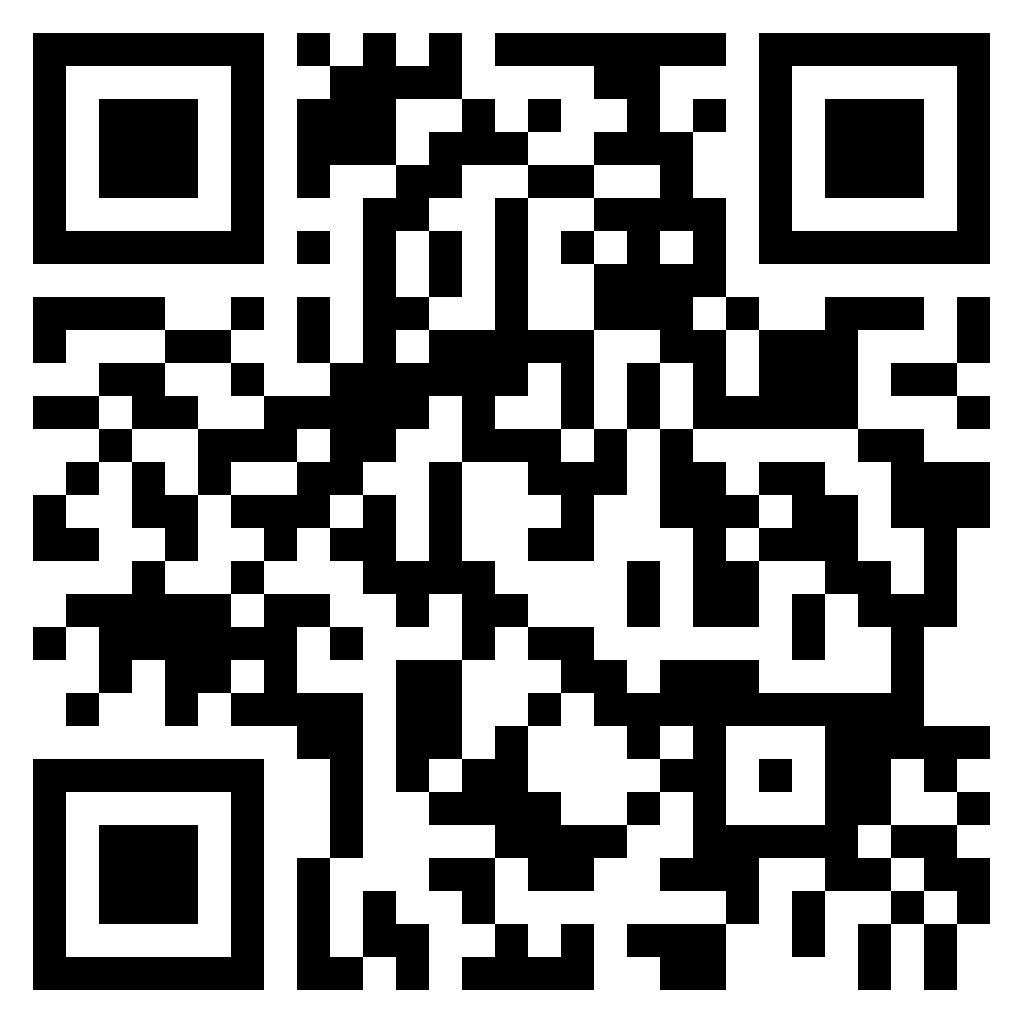 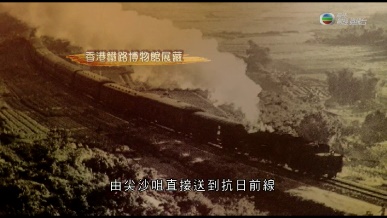 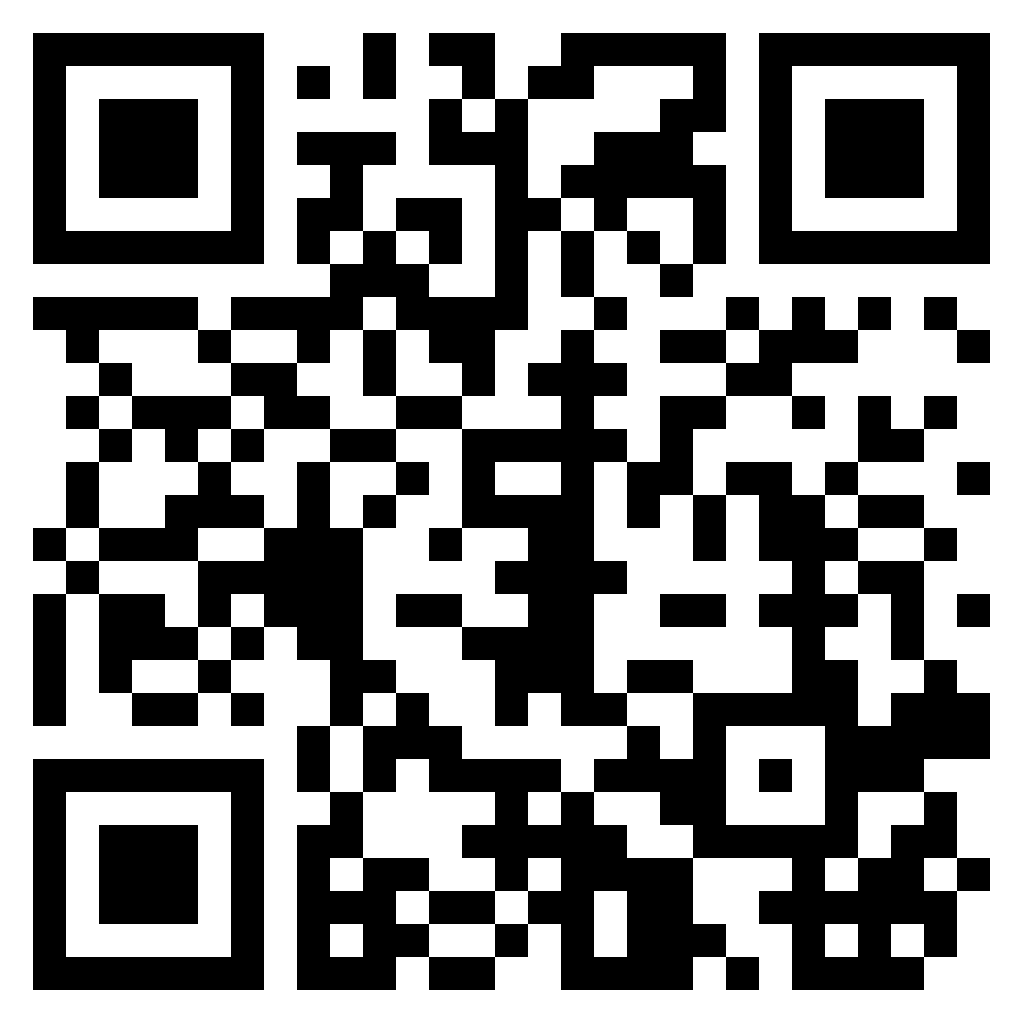 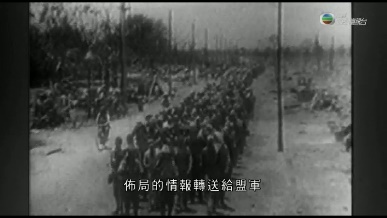 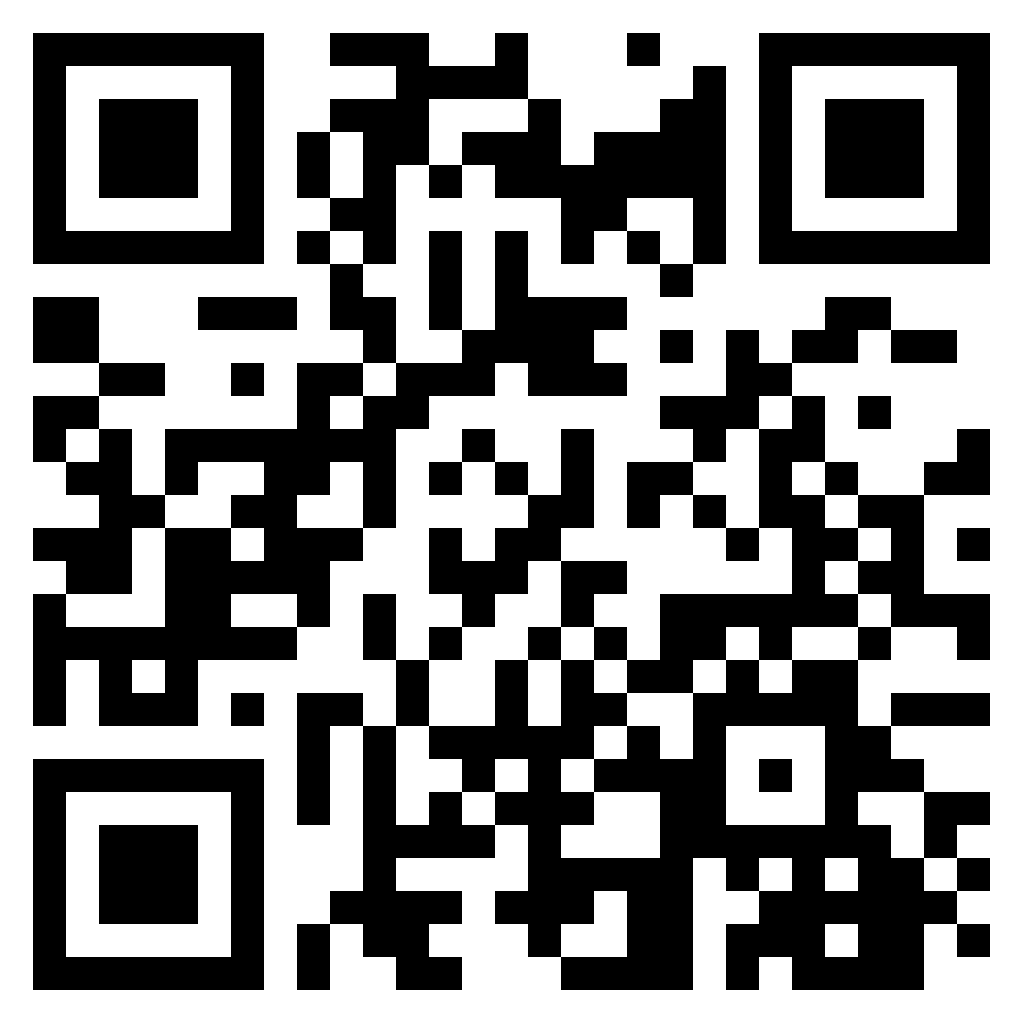 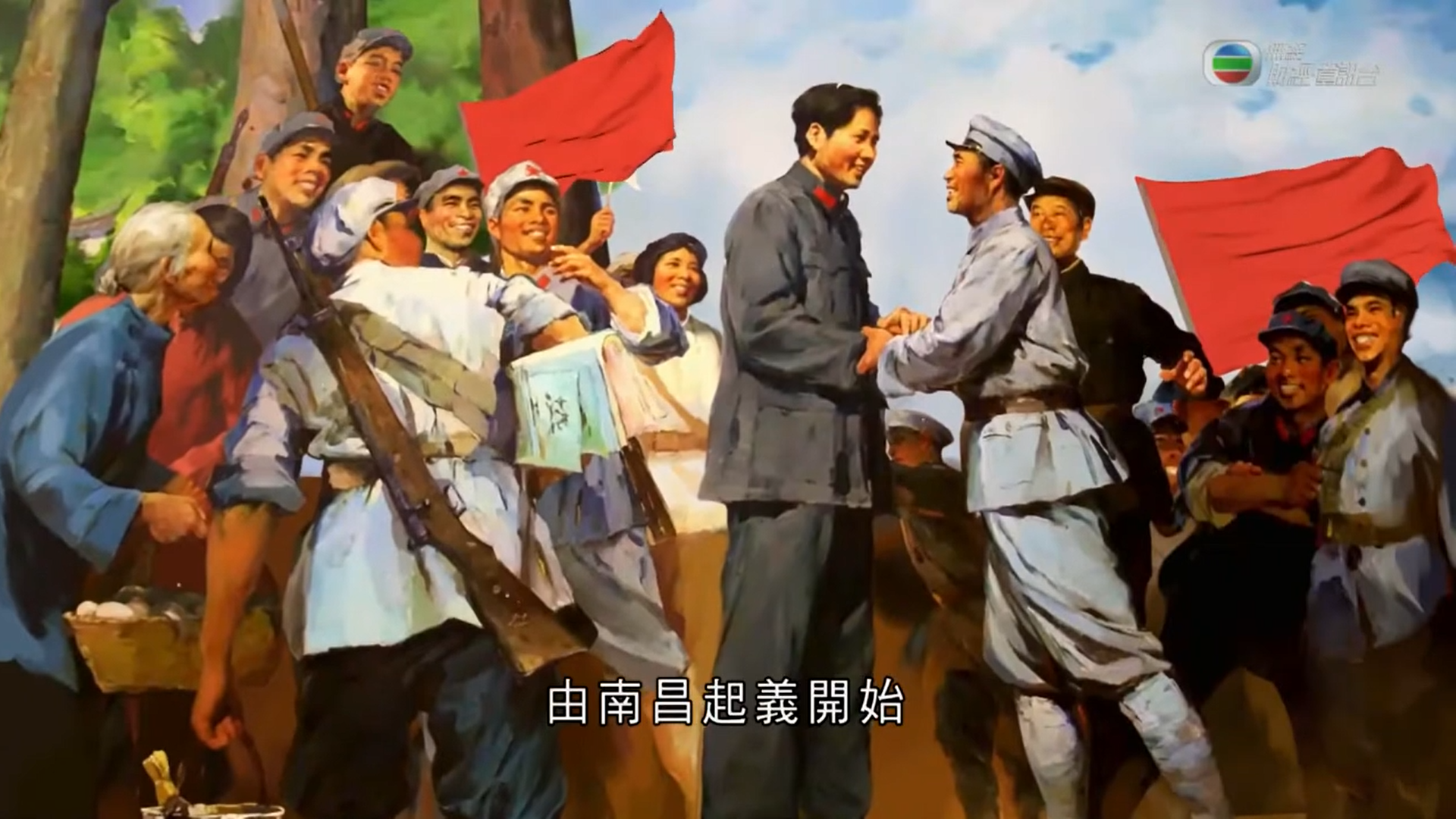 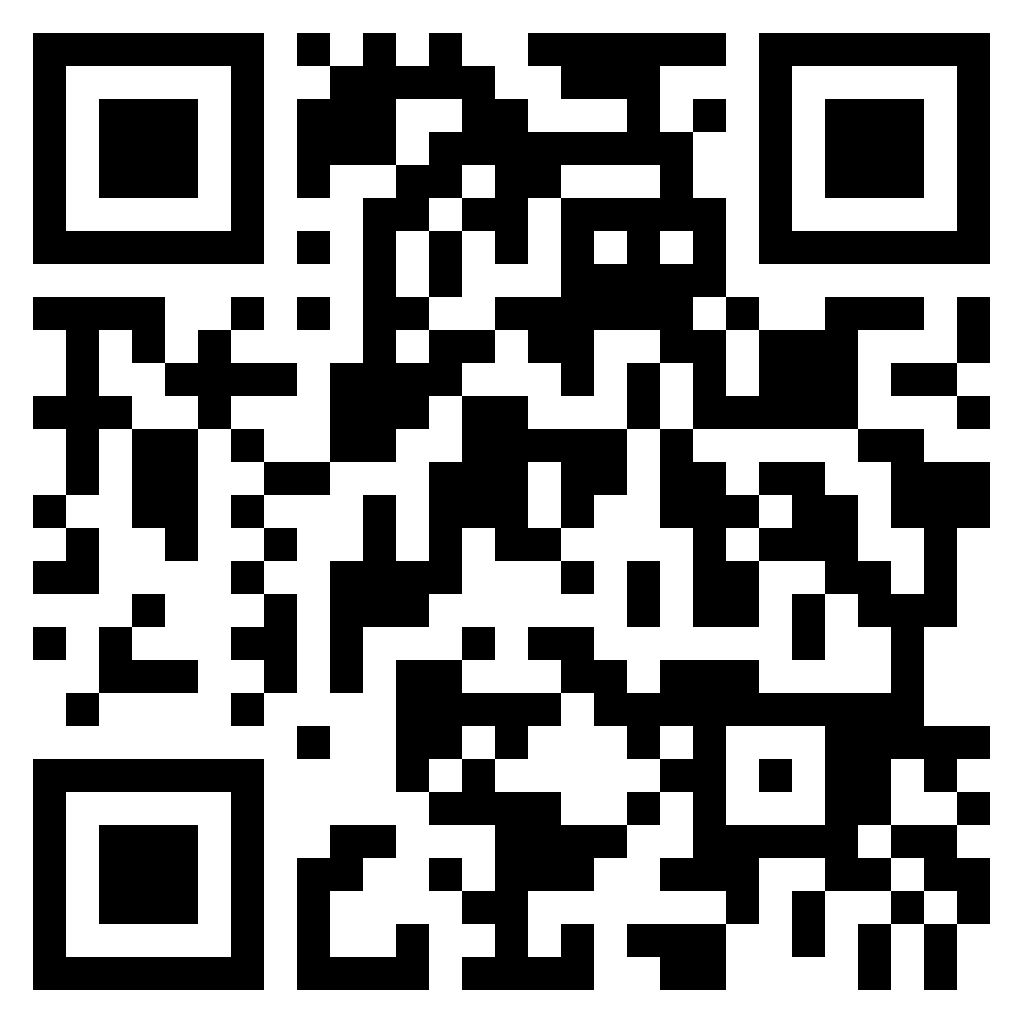 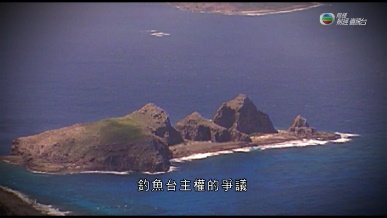 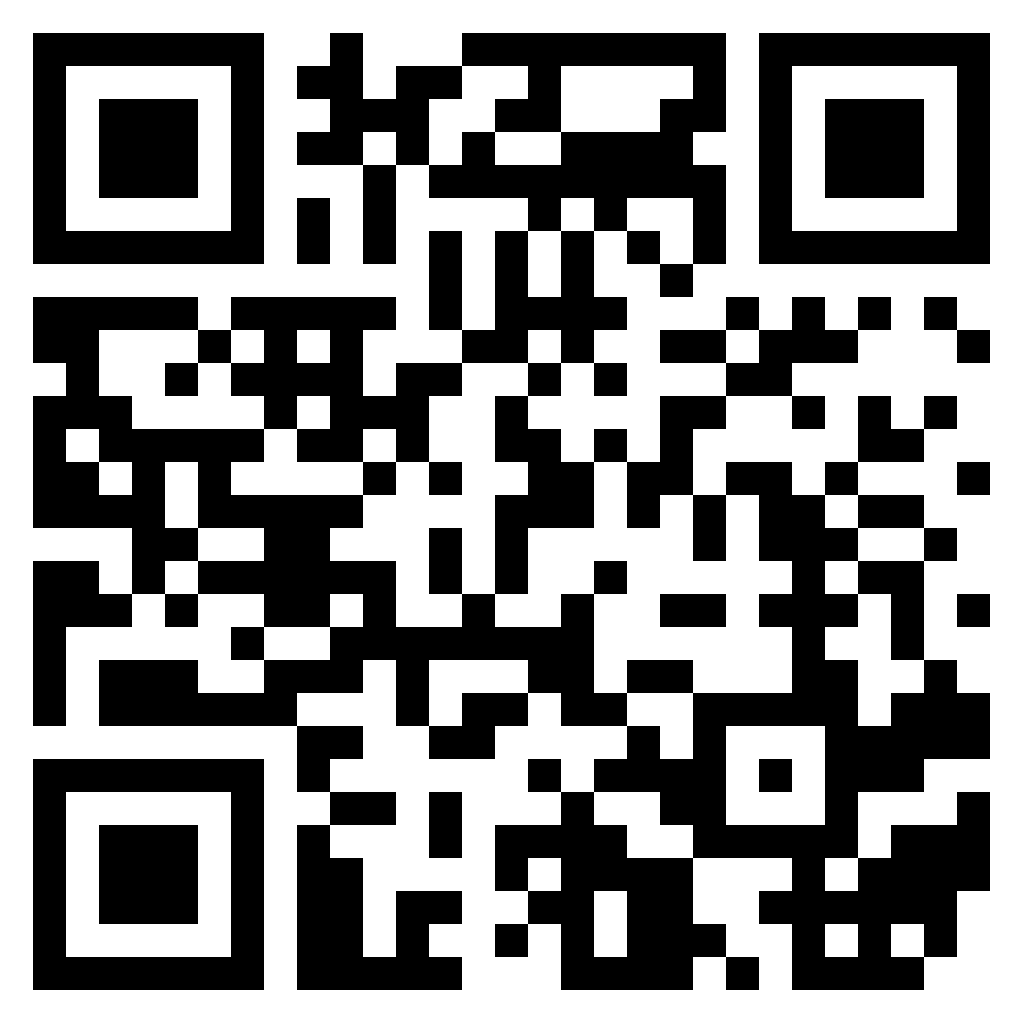 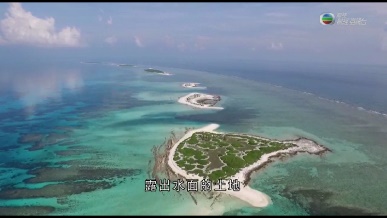 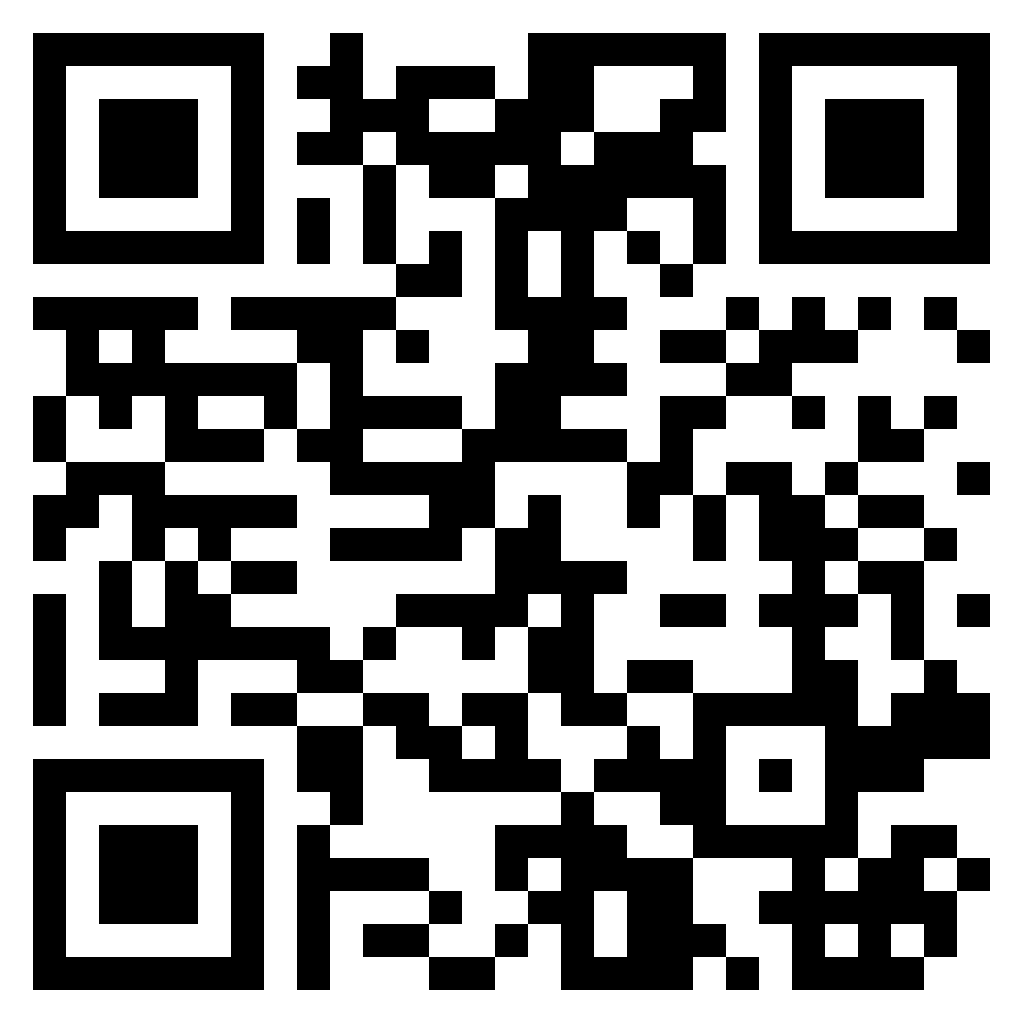 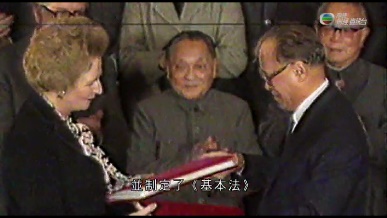 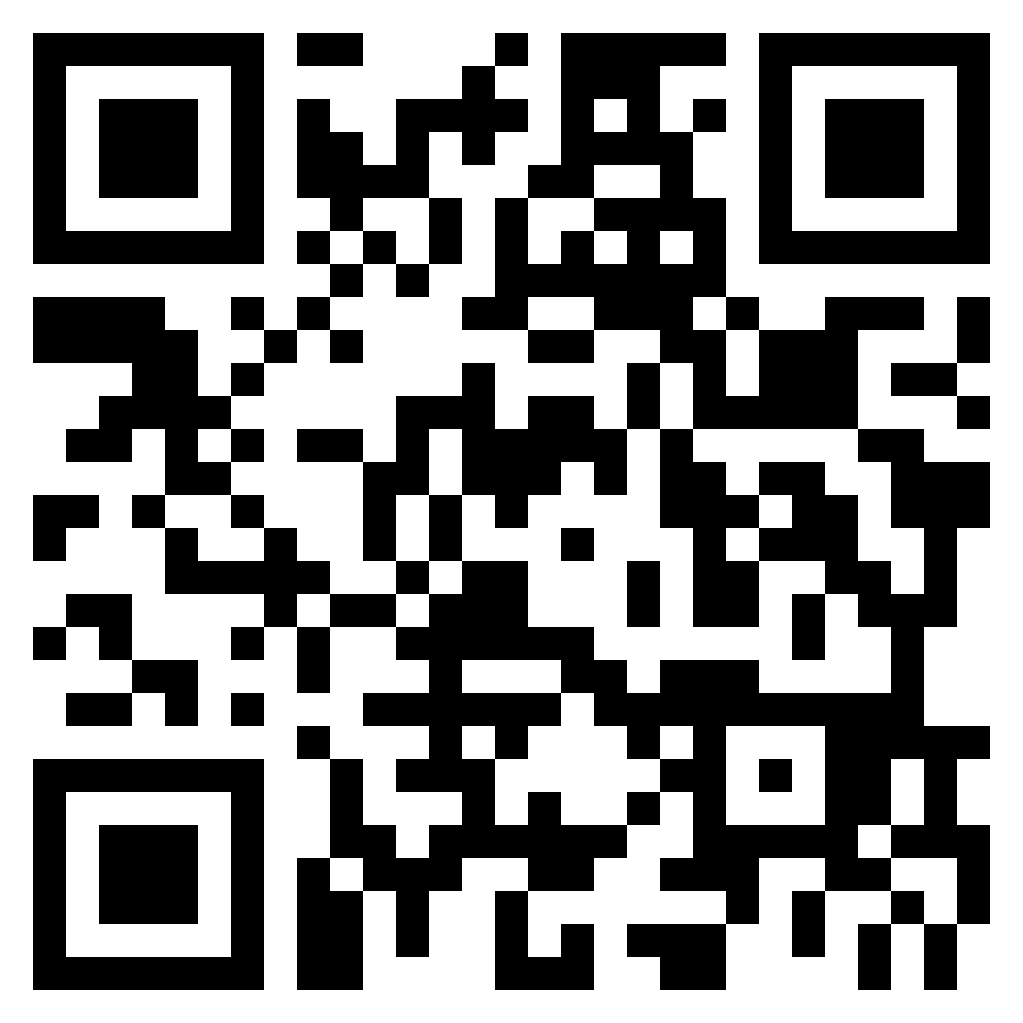 本節完